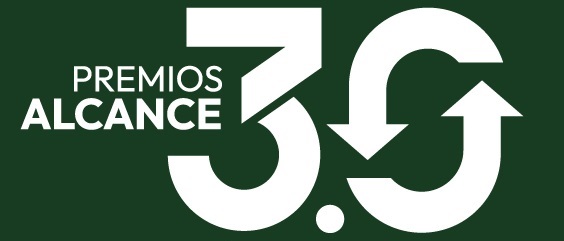 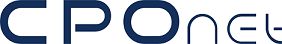 El logo de tu empresa
El logo de los premios
START UP – PYME SOSTENIBLERESUMEN EJECUTIVO DEL PROYECTO
NOMBRE DE LA EMPRESA
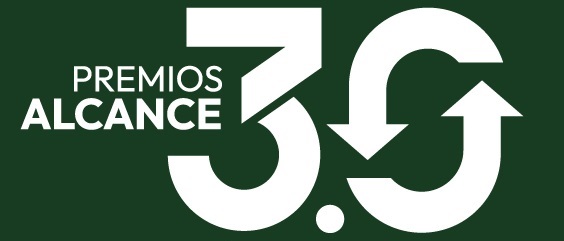 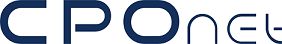 El logo de tu empresa
El logo de los premios
1. Categoría
START UP – PYME SOSTENIBLE
2
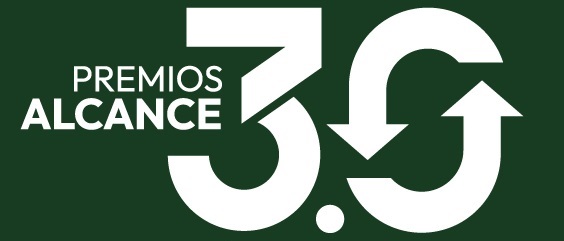 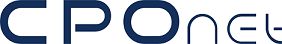 El logo de tu empresa
El logo de los premios
2. Datos de la Empresa
Sector o Industria:
Nombre de la Compañía: 	
Dirección: 			
Población: 			
Teléfono: 			
Web Empresa: 		

Persona que presenta el Proyecto: 	
Teléfono de contacto: 	
Email:
3
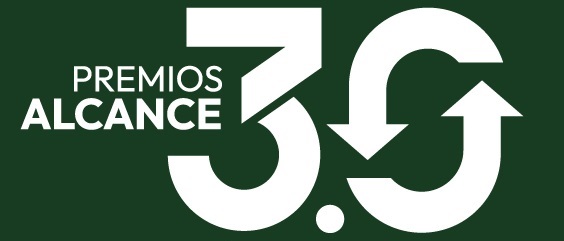 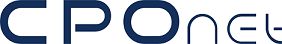 El logo de tu empresa
El logo de los premios
3. Resumen Ejecutivo
Presentar un resumen ejecutivo con una extensión máxima de 300 palabras sobre el proyecto de  Start Up – PYME  Sostenible, en relación con la huella de carbono en su Alcance 3, que persigue la empresa.
4
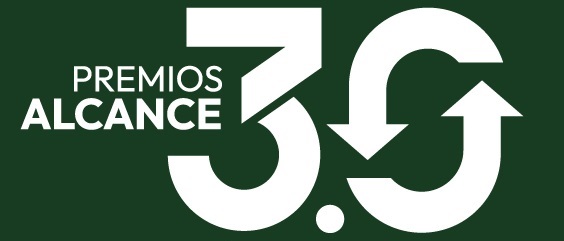 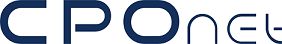 El logo de tu empresa
El logo de los premios
4. Participación Directa del Ejecutivo: VISIÓN Y ESTRATEGIA
Detalle sobre cómo la alta dirección ha establecido y comunicado la visión y estrategia relacionada con la creación/desarrollo de una Start Up – PYME Sostenible en relación con la reducción de emisiones de Alcance 3.
.
5
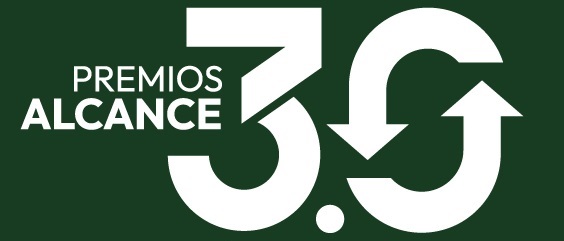 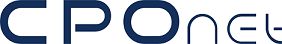 El logo de tu empresa
El logo de los premios
4. Participación Directa del Emprendedor/Directivo: INICIATIVAS LIDERADAS
Proyectos específicos, políticas o programas, relacionadas con el Alcance 3, liderados directamente por los emprendedores / directivos de la empresa.
.
6
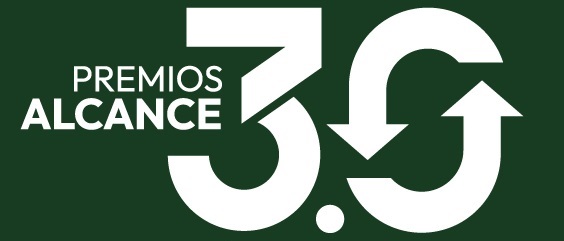 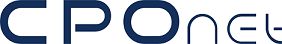 El logo de tu empresa
El logo de los premios
5. Evidencia de una Start Up – PYME Sostenible: OBJETIVOS A LARGO PLAZO
Establecimiento de metas y objetivos claros relacionados con la creación/desarrollo de una empresa sostenible y las acciones realizadas para reducir las emisiones de huella de carbono y cómo éstas se han integrado en la estrategia corporativa general.
.
7
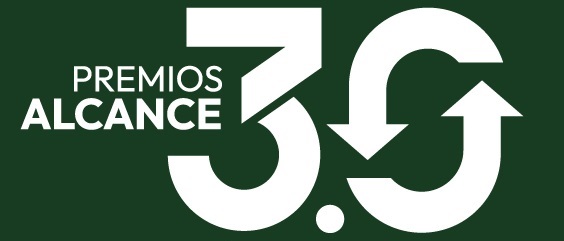 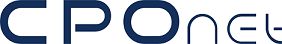 El logo de tu empresa
El logo de los premios
5. Evidencia de Compromiso Sostenible: RECURSOS ASIGNADOS
Descripción de los recursos (financieros, humanos, tecnológicos) que la dirección ha comprometido para lograr estos objetivos.
.
8
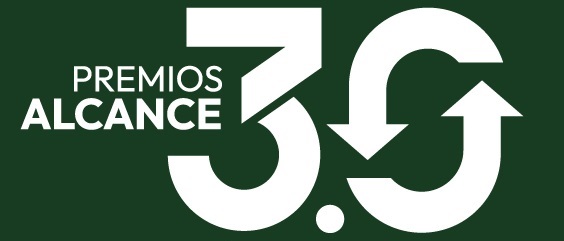 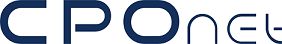 El logo de tu empresa
El logo de los premios
6. Comunicación y Transparencia: COMUNICACIÓN INTERNA
Acciones específicas tomadas para fomentar una cultura de sostenibilidad en el desarrollo de la empresa, respecto a la reducción de la huella de carbono en su Alcance 3 entre los empleados.
.
9
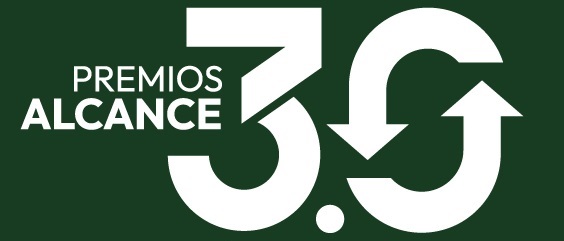 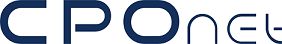 El logo de tu empresa
El logo de los premios
6. Comunicación y Transparencia: COMUNICACIÓN EXTERNA
Cómo se comunica el compromiso y los logros en sostenibilidad al público, inversores y otros stakeholders.
.
10
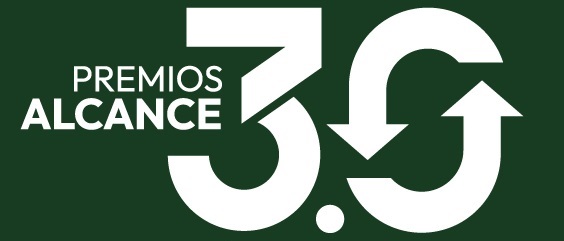 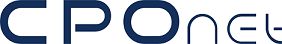 El logo de tu empresa
El logo de los premios
7. Medición y Rendición de Cuentas
Detalle sobre cómo la alta dirección se mantiene informada sobre el progreso hacia los objetivos, y cómo se asegura la rendición de cuentas a nivel ejecutivo.
.
11
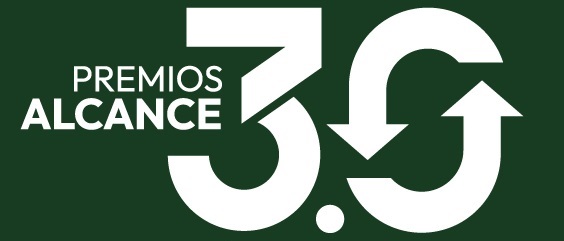 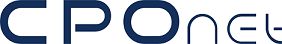 El logo de tu empresa
El logo de los premios
8. Impacto y Resultados
Evidencia cuantitativa y cualitativa del impacto positivo que ha tenido la creación y desarrollo de la empresa en la reducción de emisiones de Alcance 3 y otros objetivos relacionados. Se ha creado tendencia?
.
12
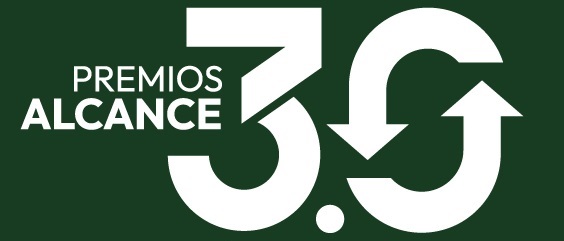 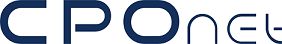 El logo de tu empresa
El logo de los premios
9. Anexos
Pueden incluirse estudios, informes, gráficos, link a videos, certificaciones o cualquier otro documento relevante, relativo al Alcance 3, que respalde la solicitud.
.
13
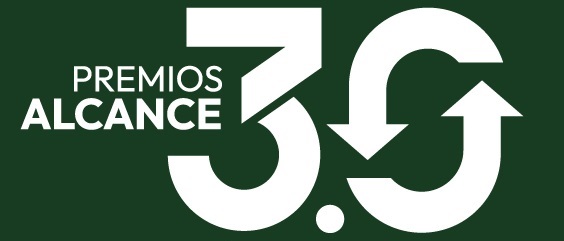 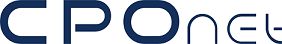 El logo de tu empresa
El logo de los premios
10. Declaración de Veracidad
☒
Con la firma y el envío del presente documento declaro haber leído, conocer y aceptar las estipulaciones de las bases legales del concurso Premio Alcance 3.0
Nombre de la Empresa:
CIF:
Nombre y Apellidos:
Cargo:
DNI:

Lugar y Fecha:
…
…
…
…
…

…
FIRMA
.
14